ANAIS VII ENABET 2015: A REPRESSÃO NA HISTÓRIA DO CARIMBÓ NO PARÁ
Bernardo Mesquita (UEA)

Renato Mattiusso Alves
INTRODUÇÃO
O Carimbó é uma manifestação de música e dança originária do estado do Pará. Em 2014 esteve em evidência nos noticiários nacionais, pois obteve o reconhecimento como patrimônio da cultura nacional. 
No entanto, a valorização dada pelas instituições públicas não deve esconder a dimensão dramática contida no passado desta expressão popular. 
Observou-se que a repressão esteve fortemente presente no percurso histórico desta prática musical popular até os anos 60 do século XX.
INTRODUÇÃO
Se na história do samba a importância da repressão já foi reconhecida, debatida e refletida, na trajetória do Carimbó a repressão ainda não foi devidamente enfatizada para o desenvolvimento deste gênero.
A princípio o Carimbó era designado batuque, na segunda metade do século XIX passou a ser reconhecido por termos diversificados que designavam folguedos e danças como bambiá, carimba, lundum.
Segundo o historiador Vicente Salles “o batuque foi o embrião de muitos folguedos folclóricos de marcada influência africana e provavelmente, nos primeiros tempos, disfarçava as danças de cunho religioso dos negros” (Salles, 2007, p. 221).
CENÁRIO POLÍTICO
Tendo em vista que as práticas musicais da população negra aconteciam numa sociedade escravocrata, sua manifestação não poderia deixar de ter um vínculo com medidas de controle e repressão assim como de diversas formas de resistência. 
As festas e batuques negros eram certamente, ainda que bastante limitadas, formas de resistência e afirmação, algo que se de um lado poderia ser reprimido diretamente, de outro poderia ser manifestar transgressoramente ou por negociação, especialmente em dias de descanso e santificados pela Igreja.
PROIBIÇÃO DO CARIMBÓ
A repressão às práticas musicais da população negra é atestada pelos registros acumulados, as fontes históricas documentais mais antigas sobre o Carimbó são justamente as leis proibitivas presentes nos Códigos de posturas da câmara municipal. A primeira foi a Lei n° 1.208, de 5 de maio de 1880, do “Código de Posturas de Belém” (Coleção de Leis da Província do Grão-Pará, Tomo XLII, Parte I), que dispõe no Capítulo XIX, sob o título “ das Bulhas e Vozerias”:
Artigo 107. É proibido, sob pena de 30.000 réis de multa. Parágrafo 1° Fazer bulhas, vozerias e dar altos gritos sem necessidade.
    Parágrafo 2° Fazer batuques ou samba.
    Parágrafo 3° Tocar tambor, corimbo ou qualquer instrumento que pertube o sossego durante a noite. (Salles, 1980 p.163)
PROIBIÇÃO DO CARIMBÓ
Três anos depois o general barão de Maracujá, presidente e comandante das Aras da Província do Pará baixou no “Código de Posturas da Câmara Municipal de Vigia (Lei n° 1.162, de 12 de abril de 1883, C.L.P.G.P., Tomo XLV, Parte I, pp. 148/178), no qual aparecia sob o título 10- “Vozerias nas ruas, injúrias e obscenidades contra a moral pública” (sic)- no artigo 48, parágrafo 2°, a proibição explícita:
Tocar tambor, carimbó, ou qualquer outro instrumento de percussão que pertube o sossego público durante a noite. A contravenção será punida com a multa de 15$000, ou 5 dias de prisão, em qualquer dos casos ( Salles, 1969)
HISTÓRIA DO CARIMBÓ
No final do século XIX, a população negra estava presente no Estado do Pará, e em sua capital, Belém do Grão-Pará, não deixava de ganhar destaque por sua força cultural.
Mestre Martinho, homem negro, nascido em Óbidos, veio ainda pequeno para Belém, onde tornou-se o mais famoso organizador de festas populares da cidade. A atuação de Mestre Martinho começa a destacar-se em 1848, quando organizou a primeira festa do Divino Espírito Santo, festividade que passaria a acontecer no bairro do Umarizal.
HISTÓRIA DO CARIMBÓ
No Umarizal a festa durava 15 dias e consistia em acontecimento com bastantes atrativos como danças, bailes e outras recreações e divertimentos. Como informa Salles “dali também surgiram famosos cordões de bumbá, pastorinhas e se praticava, durante quase todo ano, uma espécie de samba noturno, vindo este nome certamente da razão de os batuques serem realizados À noite” (Salles, 2005 p. 224).
Se um dia esse bairro foi um centro de convergência da população negra, ao passar pelo processo de urbanização modernizante durante o republicanismo de Antônio Lemos, os moradores do bairro, dispersaram-se por outras áreas da cidade e “a população negra, foi [...], forçada a se transferir para outros bairros: Pedreira, Guamá, Jurunas, Cremação, Sacramenta, Vila da Barca, etc” (Salles, 2005, 226).
HISTÓRIA DO CARIMBÓ
Essa dispersão tornou o bairro da Pedreira um centro de batuques e sambas e nos demais bairros permaneceram “os terreiros de macumba, o antigo batuque e o babaçuê, modernizado, sincretizado com o tambor-de-mina do Maranhão, o candomblé da Bahia e a umbanda carioca, e ainda, alguns traços da pajelança cabocla” (Salles, 2007, p. 226).
Essa negação da cultura afro-brasileira, permaneceu presente no decorrer do plano urbanístico de Belém durante o ciclo de expansão da economia da borracha, sob a direção do projeto republicano modernizador, esse legado afetou o Carimbó ao longo de toda primeira metade do século XX.
REPRESSÃO E MARGINALIZAÇÃO
O discurso dominante do progresso baseado na ciência e no saneamento higienista, ocultava interesses econômicos assim como o receio das elites republicanas em relação à massa de trabalhadores que se aglomerava nas cidades e já se organizavam politicamente. Esse medo estimulou, tanto no Rio de Janeiro com Pereira Passos, como em Belém com Antonio Lemos, a aplicação de uma política de combate aos cortiços ou bairros pobres perto dos centros, num processo que levou a expulsão dos setores populares dos centros e da consequente segregação destes em novos bairros periféricos. 
A população trabalhadora e pobre que se aglomerava em capitais como o Rio de Janeiro, passou a ser interpretada como “selvagem”, bárbara” e “incivilizada”. Num período em que os republicanos visavam construir um “novo homem”, trabalhador dócil, submisso mas ao mesmo tempo produtivo, a estratégias de disciplinarização, mascarada pelo discurso moralizante, constituía-se de inúmeros mecanismos de controle e vigilância.
REPRESSÃO E MARGINALIZAÇÃO
A chamada Belle Époque paraense do início do século XX foi marcado pela administração do intendente Antonio Lemos cuja modernização de ímpeto civilizador significava afastar-se dos hábitos “bárbaros” ainda presente em Belém. Como nos informa Maria de Nazaré Sarges, em 1897, ao andar nas ruas de Belém, Antonio Lemos “observou que ainda existiam muitos costumes considerados “bárbaros” para uma capital que se pretendia civilizada” (Sarges, 2002, p. 101). A paisagem repleta de barbárie que incomodava Lemos era formada por diversas práticas do cotidiano popular como a presença de animais domésticos nas ruas- as carroças eram muito comuns-, fogueiras acesas nas ruas em noites festivas, mercadores ambulantes a quem Lemos acusava de enfeiar a cidade, ou mesmo pelo hábito de quarar roupas nas ruas.
REPRESSÃO E MARGINALIZAÇÃO
A vida boêmia incomodava alguns moradores que faziam denúncias aos jornais. Em 1904, um leitor do jornal Folha do Norte escreveu “pedindo providências à polícia contra os “abusos” cometidos ao longo da noite e que se constituíam em “verdadeiros atentados contra o bem estar” da população belenense”...o leitor indignava-se contra “certos viandantes” que com seus automóveis incomodavam a todos “ ao som de fortes buzinas e também “soltando berros estridentes, ou assoviando e cantando canções brejeiras em alta voz”( Lacerda, 2010, p.265).
O gosto musical elitista surgia com ânimo julgador contra os próprios membros das elites que manifestassem afinidade com os gêneros populares. Tal foi o caso de Miguel José de Almeida Pernambuco, presidente da província que foi criticado em 1889 pela Revista “A Semana” por seu gosto pela modinha e pelo violão.
Figura 1 – Caricatura de Miguel José de Almeida Pernambuco.
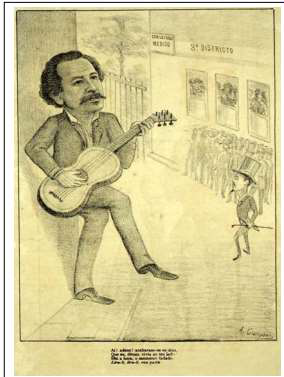 Fonte: Acervo Vicente Salles/Museu da UFPA.
AS MANIFESTAÇÕES POPULARES GANHAM ESPAÇO
Num ambiente urbano construído a partir de medidas coercitivas, a população trabalhadora pobre formada por imigrantes, ex-escravos, mestiços, negros, acabou encontrando nas festas religiosas e no Carnaval um espaço para sua expressão cultural. Segundo Maria Sarges “as igrejas, com suas irmandades, associações beneficentes, as confrarias religiosas e os festeiros particulares realizavam festas religiosas que congregavam os moradores de suas comunidades” (Sarges, 2002, p. 148).
Os momentos de festas religiosas e populares atestam um espaço de relativa autonomia e negociação, o poder Municipal fornecia licenças para a realização das festas nas ruas. É importante considerar que a autonomia observada nestas negociações, reforçava-se em função do interesse dominante em incorporar e apropriar-se das manifestações populares como no caso dos festejos republicanos de caráter cívico promovido por Antonio Lemos.
AS MANIFESTAÇÕES POPULARES GANHAM ESPAÇO
A historiadora Maria de Nazaré Sarges demonstra que as medidas de Antonio Lemos visavam criar um Carnaval “ordeiro e civilizado” supostamente nos moldes do Carnaval de Nice. Apesar do esforço, as medidas lemistas tentando dificultar a participação popular, não lograram êxito em submeter a população à passividade absoluta já que “a folia a cada ano ganhava mais foliões de rua, mesmo que tivessem de enfrentar a severa vigilância da polícia” (Sarges, 2002, p. 154). 
A pesquisa documental realizada pela historiadora Maria Sarges não apresenta notícias sobre a presença do Carimbó em Belém neste período. Apesar de toda a diversidade musical presente no bairro do Umarizal no início do século XX, diante da organização do espaço urbano sob a orientação higienista certamente, o Carimbó não tinha espaço na Belém daquela época.
ORIGENS E DISSEMINAÇÃO DO CARIMBÓ
Marcelo Gabay divide a história do Carimbó de Soure na Ilha do Marajó em três fases: a Era dos terreiros, final do século XIX até 1920; a Era dos conjuntos, quando o Carimbó passou a ser tocado nas cidades da Ilha (Soure, Salvaterra) entre 1920 e 1950; a Era dos grupos, iniciou em meados da década de 1960, sob influência do repertório das rádios. Embora a cultura oral do Carimbó não tenha deixado registros históricos precisos, Gabay (Gabay, 2012, p.51) ao considerar os relatos de antigos mestres, acredita que as danças e práticas musicais populares encontraram espaço somente após a expulsão dos missionários jesuítas do Marajó em 1755. Segundo o preto Juvêncio, vaqueiro marajoara, o Carimbó no Marajó teria surgido na fazendo Tapera, propriedade de Dita Acatauassú. Tal lembrança nos remete ao Carimbó dos terreiros um tempo que segundo Gabbay “foi marcado por certo mistério associado ao caráter proibido e imoral desta prática” (Gabbay, 2012, p. 53).
ORIGENS E DISSEMINAÇÃO DO CARIMBÓ
A declaração de Anderson Costa, musicólogo marajoara, esclarece esse aspecto do Carimbó no Marajó: “Antes não dançavam carimbó os brancos nem as mulheres de família, só mulher da vida. O carimbó que era tocado nos terreiros de Soure, era tocado para os negros se divertirem e para as mulheres da vida, e era cachaça, bebida à vontade; não era para qualquer pessoa. De certa maneira o carimbó saiu daquele espaço, e começaram os fazendeiros, as elites, e o povo a dançar e a praticar o carimbó. O Mestre Abelardo e o Mestre Biri, e os seus conjuntos de carimbó passaram a ganhar mais espaço na sociedade” (Costa apud Gabbay, 2012, p. 54).
CARIMBÓ NA RESISTÊNCIA
Além da dimensão lúdica, ligada ao divertimento, a prática do Carimbó também serviu de instrumento de mobilização e resistência diante do poder das autoridades, como ilustra o caso ocorrido em na cidade de Cametá e relatado por Mario Martins.
No final do século XIX, em Cametá, havia um Senhor de escravos chamado Romualdo Gomes, também conhecido como Romualdo “estrela”. Segundo Mario Martins, quando os pescadores o avistavam nas margens do rio logo entoavam o seguinte refrão: “Massaranduba é boa madeira, Romualdo estrela não é brincadeira”. Neste período, chega em Cametá, sob ordens de Dom Macedo Costa, o padre Franco. Quando soube que Romualdo gozava do respeito dos escravos pela cobertura e proteção que os oferecia, padre Franco ordenou que o delegado Antonio da Silva Vieira da Cunha Faial (avô de Mario Martins) realizasse sua prisão.
CARIMBÓ NA RESISTÊNCIA
Essa prisão injusta causou indignação entre os escravos que se reuniram na frente da cadeia. Através de forte batuque e coro todos alé protestaram a noite inteira, entoando o seguinte canto: 
Ciriá, meu bem Ciriá
   Onça do estrela é o Nhô Faial
   É Nhô Faial
A partir deste episódio, nasceu o Ciriá. A palavra é um acorruptela de ‘cereal’. Finalmente, depois de uma madrugada de batuques e agitação, temendo maiores insurgências, o capitão Faial cedeu e soltou Romualdo estrela.
CONCLUSÃO
Nesta análise, ao trazer à tona o contexto sócio-cultural de Belém do início do século XX foi possível observar como os poderes públicos aproximaram-se das manifestações de músicas populares. Tal relação implicava uma ação de repressão, que poderia variar desde o controle, a repressão direta até associações, acordos e toda uma gama de contatos negociados.